Boards, Commissions, Committees, task force
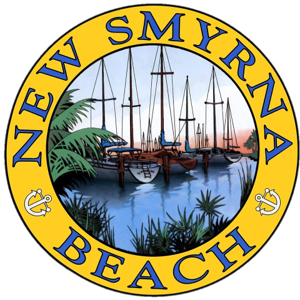 Office of the city clerk
Airport Advisory Board
Community Development Block Grant Advisory Board
Economic Development Advisory Board
Golf Advisory Board
Leisure Activities Advisory Board
Advisory boards
ADVISORY BOARDS

Typically provides advice (non-binding) to the City Commission.
Do not have administrative powers; to include, quasi-judicial and advisory powers.  
Do not have the authority to vote on legal issues.
A resolution is used to create these meeting bodies.
Animal Control Board
Building Trades Examining Board
City Commission
Code Enforcement Board
Community Redevelopment Agency
Fire Pension Board
Historic Preservation Commission
Housing Authority
Planning & Zoning Board
Police Pension Board
Utilities Commission
Boards and Commissions
Boards and Commissions 

Permanent, standing bodies  
Involved with ongoing subject areas 
Act in an investigatory & advisory capacity to the City Commission
May have administrative powers; to include, quasi-judicial and advisory powers.  
An ordinance or state statute is used to create these meeting bodies.
Neighborhood Council
Turnbull Creek Land Preservation Committee
Youth Council Task Force
Committees, advisory board and task force
Committees and Task Forces


Are temporary meeting bodies.  
Involved with specific goals or objectives; or to aid in accomplishing a specific goal.
Do not have administrative powers; to include, quasi-judicial and advisory powers.  
Do not have the authority to vote on legal issues.
A resolution is used to create these meeting bodies.
Discussion to review:  continuance, qualifications, criteria
Advisory Boards
Committees & Task Force
Neighborhood Council
Turnbull Creek Land Preservation Committee
Youth Council Task Force
Airport Advisory Board
Community Development Block Grant Advisory Board
Economic Development Advisory Board
Golf Advisory Board
Leisure Activities Advisory Board
Notes

The following Boards were established with the intent to work on a specific goal:

CDBG:  Established in 2010 with the intent to solicit the assistance of a group of knowledgeable citizens regarding the CDBG.  This was a five-year plan that coincided with the City’s existing partnership with Volusia County’s CDBG Program. 
Leisure Activities Advisory Board:  Established in 2012 with the intent to solicit the assistance of a group of knowledgeable citizens in the establishment of a 5-year creation of the Parks Master Plan.
Neighborhood Council:  Established in 2013 with the intent initiated from the Planning & Zoning Department to strengthen neighborhood participation. The members were tasked with serving as liaisons between the neighborhood and municipal government.